Профиль учащегося IB
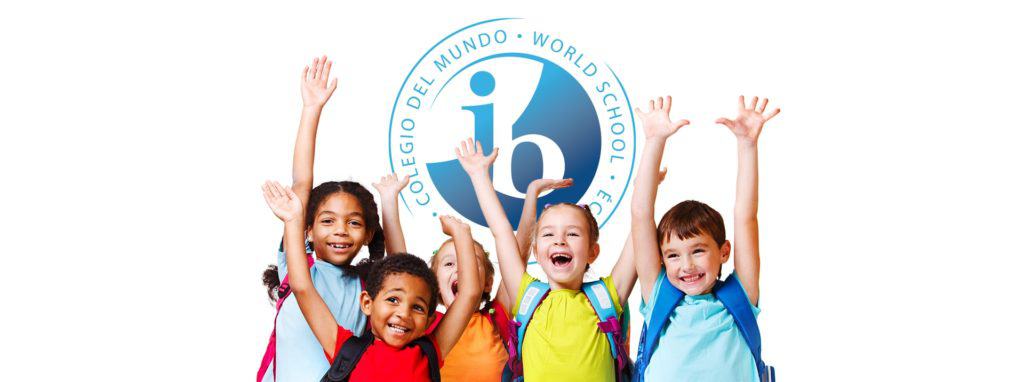 Миссия IB — воспитание личностей с интернациональным мышлением, которые, признавая общность всех людей в мире и разделяя ответственность за судьбу планеты, стремятся к созданию лучшего и более безопасного мира.
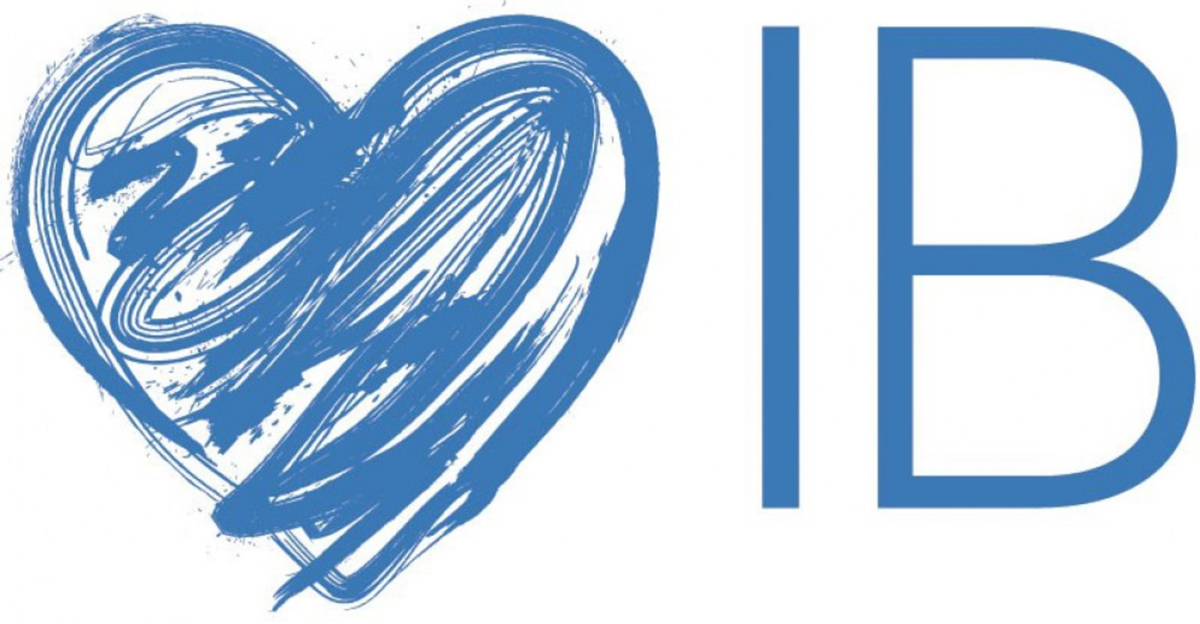 Профиль учащегося
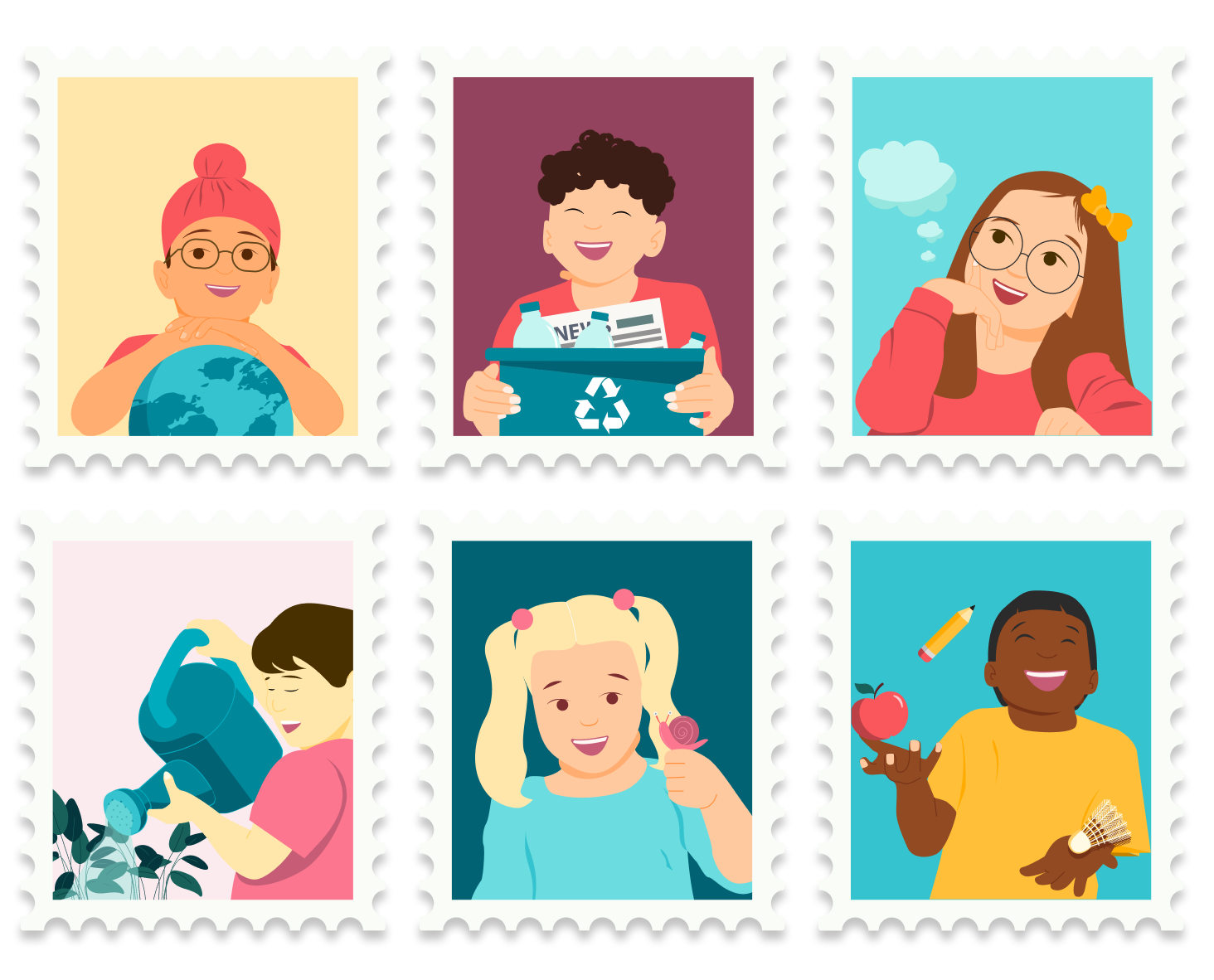 Представляет собой набор личностных характеристик и призван вдохновлять, мотивировать и направлять деятельность учащихся, учителей и всего сообщества школ IB, объединяя их ради достижения общей цели.
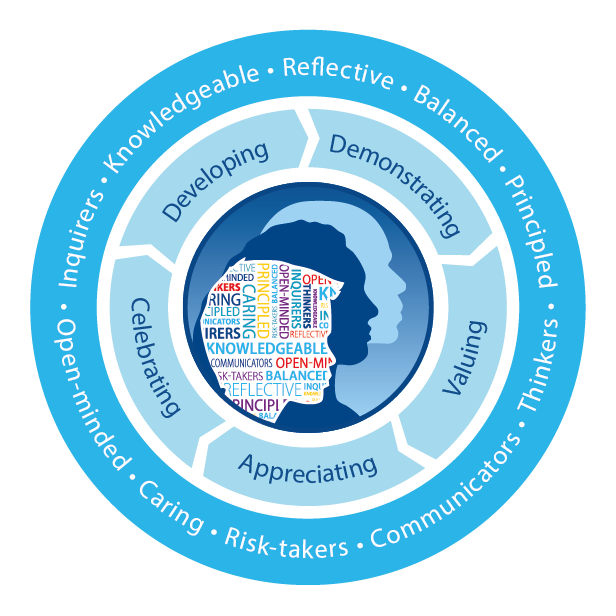 Любознательными
Думающими
Знающими
Общительными
Принципиальными
Широко мыслящими
Заботливыми
Решительными
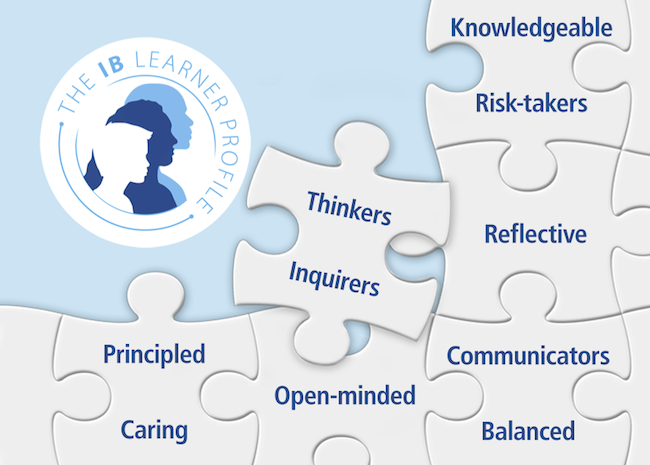 Гармонично развитыми
Анализирующими
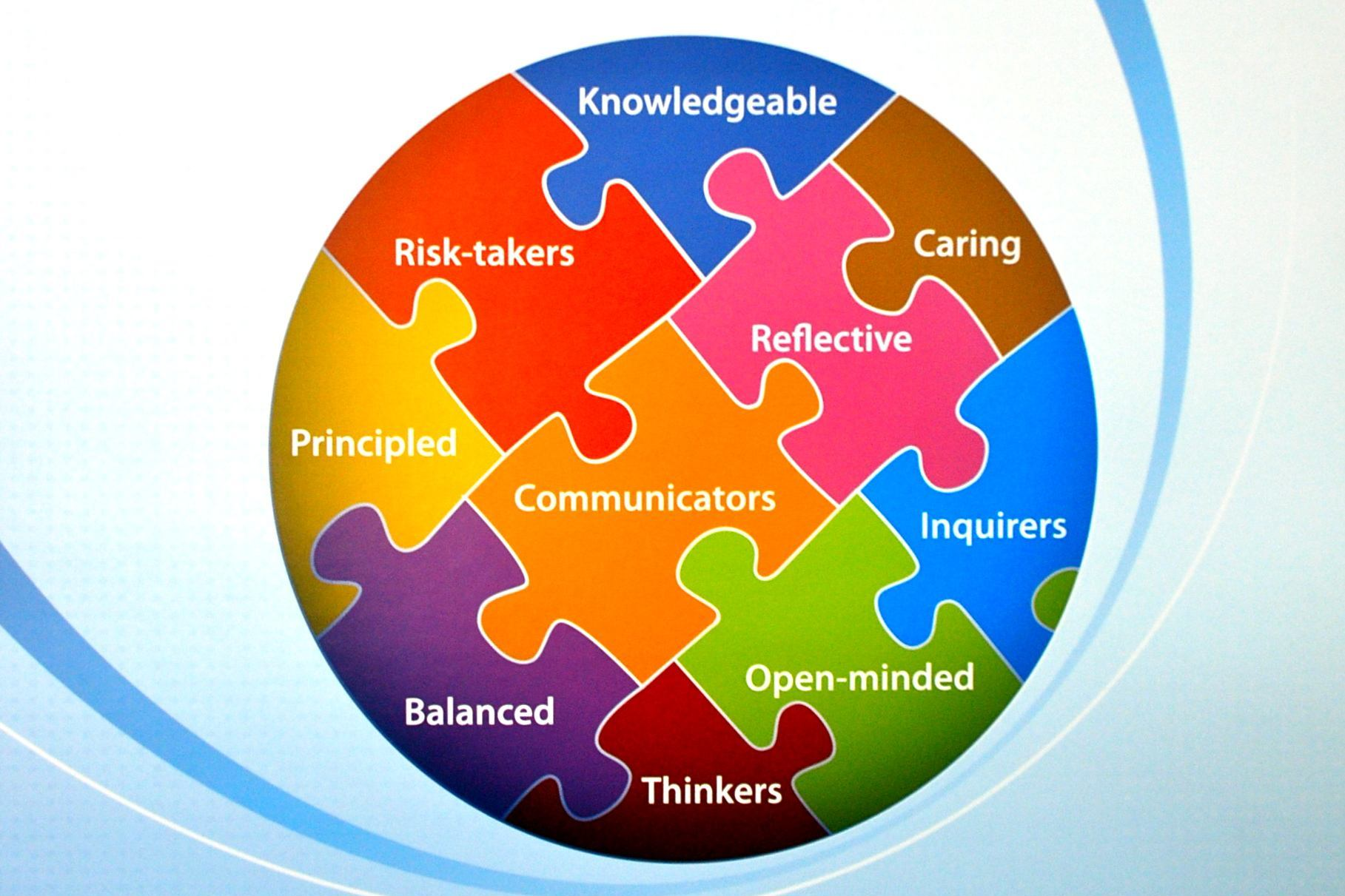 Данные качества представляют собой широкий спектр человеческих возможностей и функций, которые выходят за рамки интеллектуального развития и достижений в учебе.
Программа дошкольного образования и начальной школы IB (PYP)
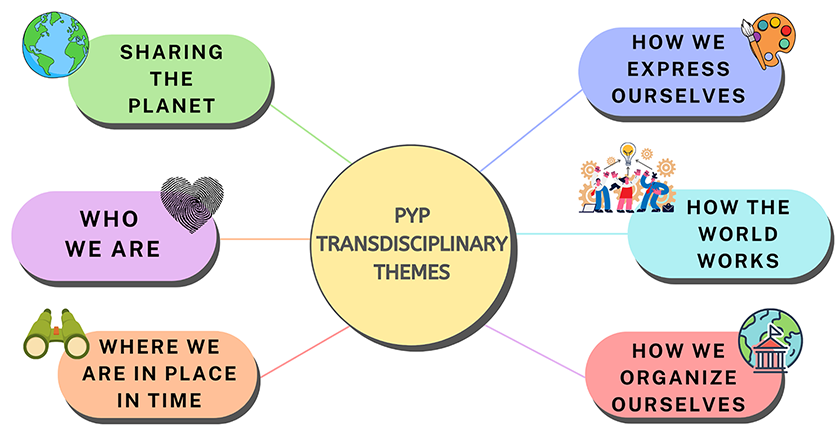 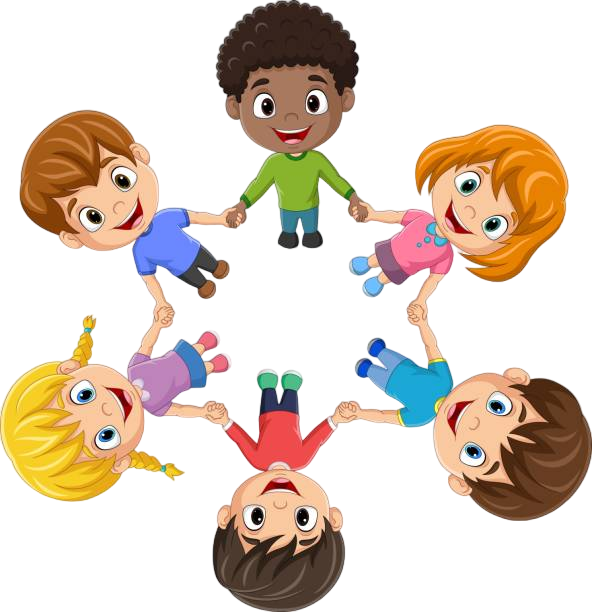 Выставка работ
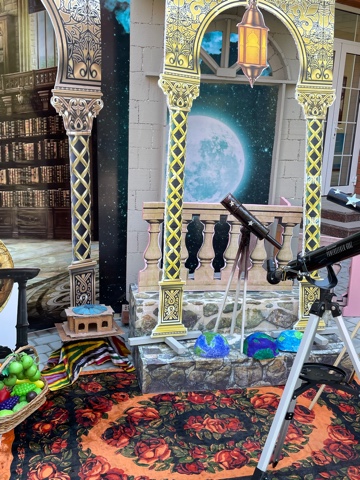 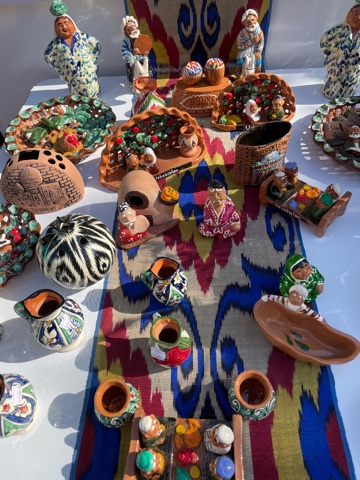 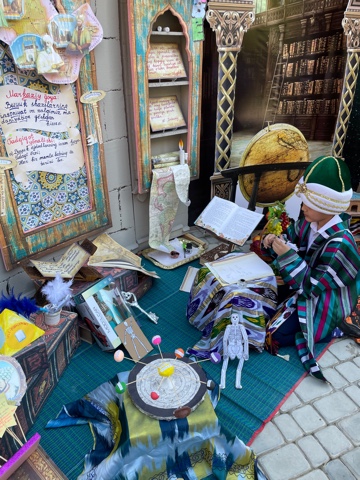 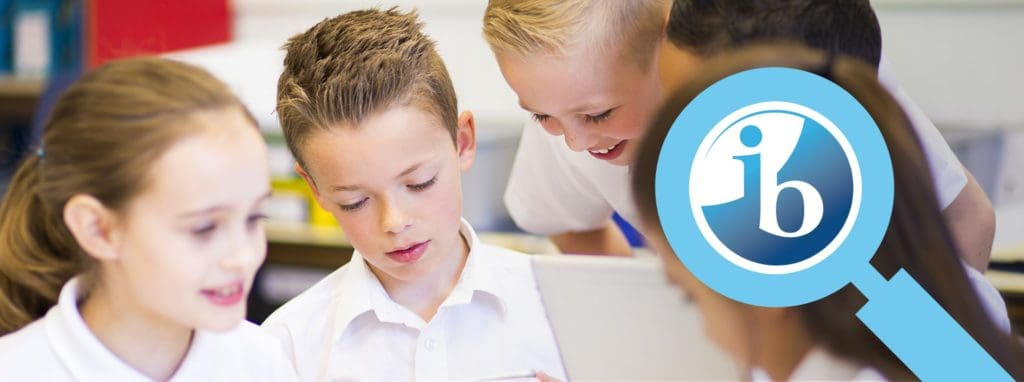 Модель учебной программы международного бакалавриата сфокусирована на развитии личности ребенка, в котором развиваются черты характера, которые характеризуют его прежде всего, как исследователя.